What are they?
Invasive Impacts
How they 
got here
How can I help?
Who am I?
$ 200
$ 200
$ 200
$ 200
$ 200
$ 400
$ 400
$ 400
$ 400
$ 400
$ 600
$ 600
$ 600
$ 600
$ 600
$ 800
$ 800
$ 800
$ 800
$ 800
‹#›
10/3/2018
Add a footer
Invasive Species Jeopardy
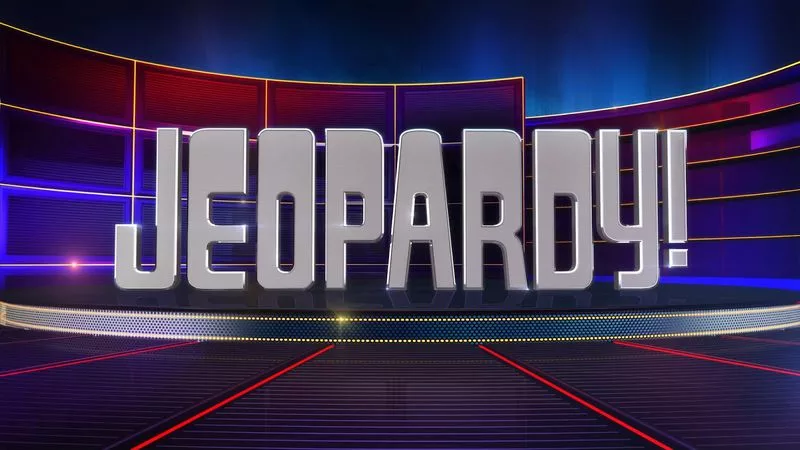 Organize your class into 4 groups, make sure you listen to everyone’s opinion and reach a consensus as a team!
‹#›
10/3/2018
Add a footer
Invasive species are:

Plants and animals that migrate in the winter  

Species not from Canada that invade and push out our native species
Answer
‹#›
10/3/2018
Add a footer
Invasive species are found:

In all habitats: wetlands, woodlands and waters

Only in the ocean 

Playing hide and seek
Answer
‹#›
10/3/2018
Add a footer
Invasive species are:

Animals and plants that travel the world

Animals and plants that establish in an area that is not their natural home
Answer
‹#›
10/3/2018
Add a footer
Invasive species can be:

Any living species

Only fish

Only plants

All species are invasive
Answer
‹#›
10/3/2018
Add a footer
True Or False

Invasive species arrive to new territory by hitchhiking on goods or packages when travelling
Answer
‹#›
10/3/2018
Add a footer
True Or False

Invasive species arrive to new territory by
transportation vehicles such as airplanes, boats, cars and ATV’s.
Answer
‹#›
10/3/2018
Add a footer
True Or False

Invasive species arrive to new territory by
driving their car or taking the first plane to Ontario!
Answer
‹#›
10/3/2018
Add a footer
True Or False

Invasive species arrive to new territory by attaching to your shoes, clothing or even your dog after walking in the forest.
Answer
‹#›
10/3/2018
Add a footer
This invasive species is the:

A) Smallmouth bass

B)Bighead carp

C) Rainbow trout
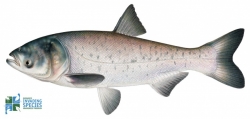 Answer
‹#›
10/3/2018
Add a footer
This invasive species is:

Purple loosestrife

Invasive phragmites

Common buckthorn
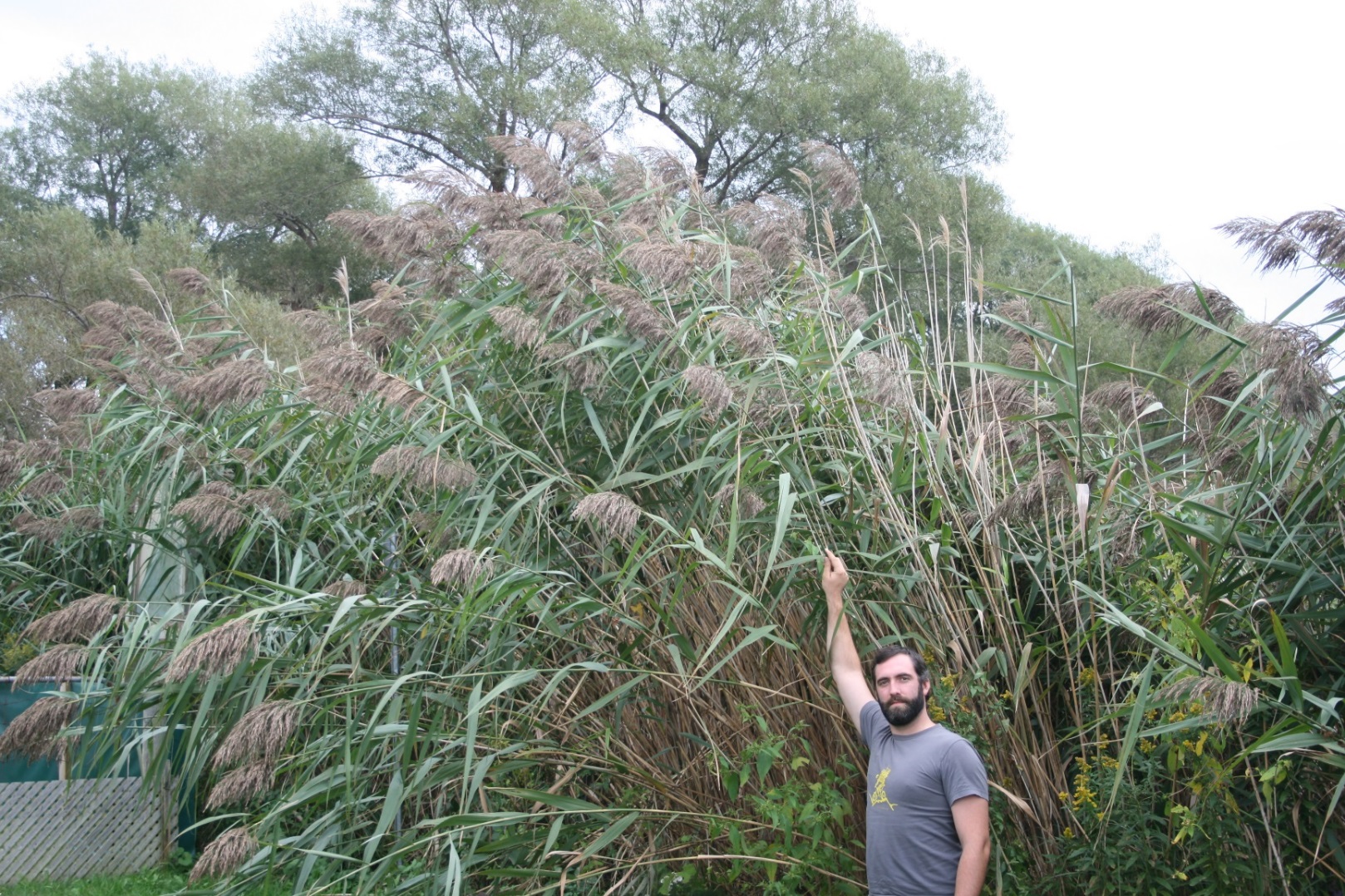 Answer
‹#›
10/3/2018
Add a footer
This invasive species is:

Zebra Mussels

Chinese mystery snail

Rusty crayfish
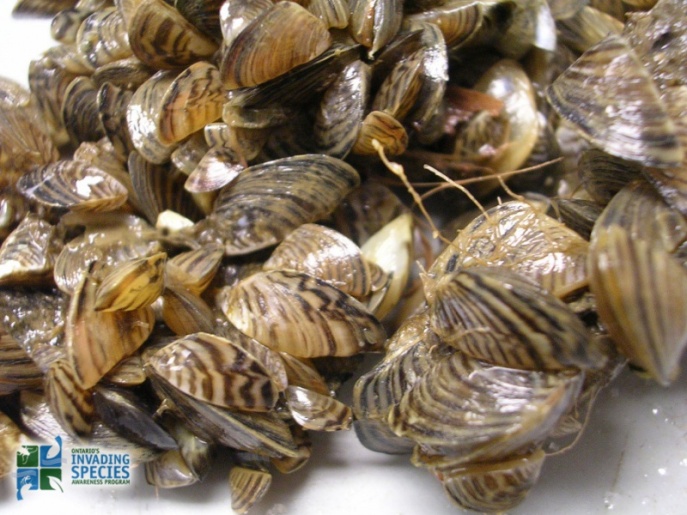 Answer
‹#›
10/3/2018
Add a footer
This invasive species is the:

Grass carp

Goldfish

Round goby
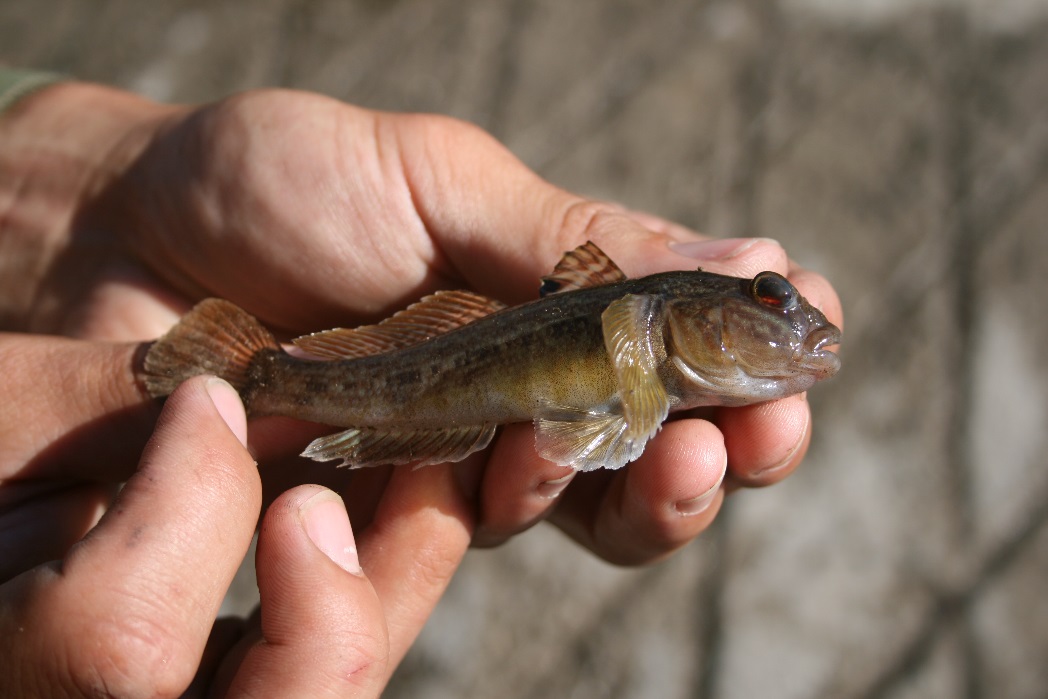 Answer
‹#›
10/3/2018
Add a footer
Invasive species are an issue because:

They are able to fit into any habitat

They out-compete our native species 

They always leave a huge mess after a sports game
Answer
‹#›
10/3/2018
Add a footer
Invasive species are like bullies because:

They damage natural habitats, native species and the ecosystem

They play their music too loud

They don’t get along with others
Answer
‹#›
10/3/2018
Add a footer
Invasive species take away things that our native species need such as: 

Food
Water
Shelter
All of the above
Answer
‹#›
10/3/2018
Add a footer
Invasive species have an advantage over native species because:

They can grow really fast & spread quickly

They can create a lot of eggs, offspring or seeds

They may harm or eat native species (are predatory)

All of the above
Answer
‹#›
10/3/2018
Add a footer
Invasive species are:

B) Species not from Canada that invade and push out our native species
‹#›
10/3/2018
Add a footer
Invasive species are found:

In all habitats: wetlands, woodlands and waters
‹#›
10/3/2018
Add a footer
Invasive species are:

B) Animals and plants that establish in an area that is not their natural home
‹#›
10/3/2018
Add a footer
Invasive species can be:

Any living species
‹#›
10/3/2018
Add a footer
True

Invasive species arrive to new territory by hitchhiking on goods or packages when travelling
‹#›
10/3/2018
Add a footer
True 

Invasive species arrive to new territory by transportation vehicles such as airplanes, boats, cars and ATV’s.
‹#›
10/3/2018
Add a footer
False

Invasive species arrive to new territory by driving their car or taking the first plane to Ontario!
‹#›
10/3/2018
Add a footer
True 

Invasive species arrive to new territory by attaching to your shoes, clothing or even your dog after walking in the forest.
‹#›
10/3/2018
Add a footer
This invasive species is the:




B)Bighead Carp
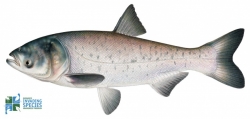 ‹#›
10/3/2018
Add a footer
This invasive species is:





B) Invasive phragmites
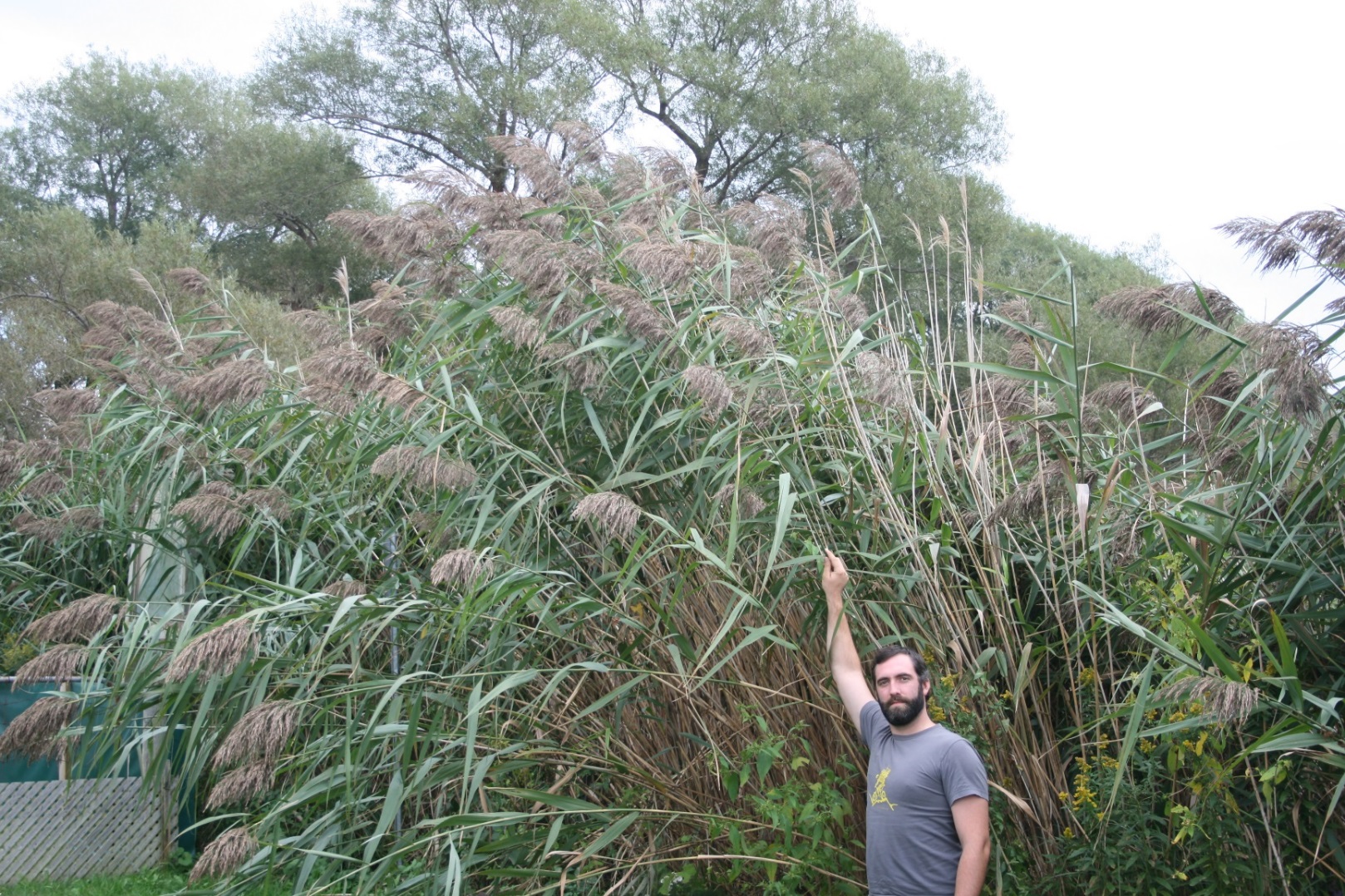 ‹#›
10/3/2018
Add a footer
This invasive species are:




Zebra Mussels
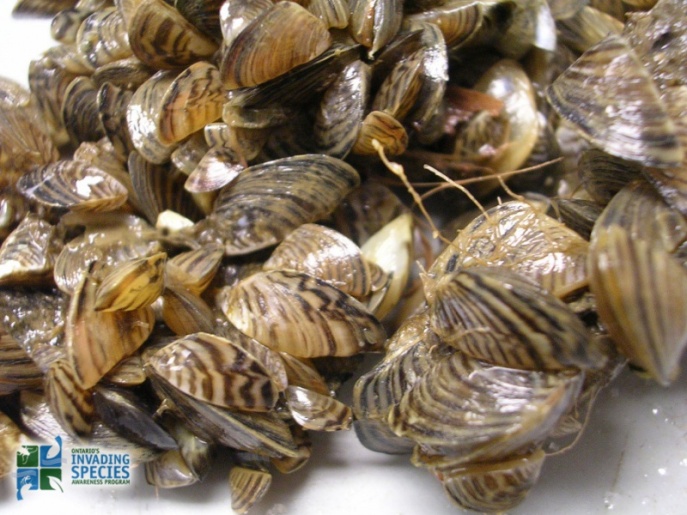 ‹#›
10/3/2018
Add a footer
This invasive species is the:





C) Round goby
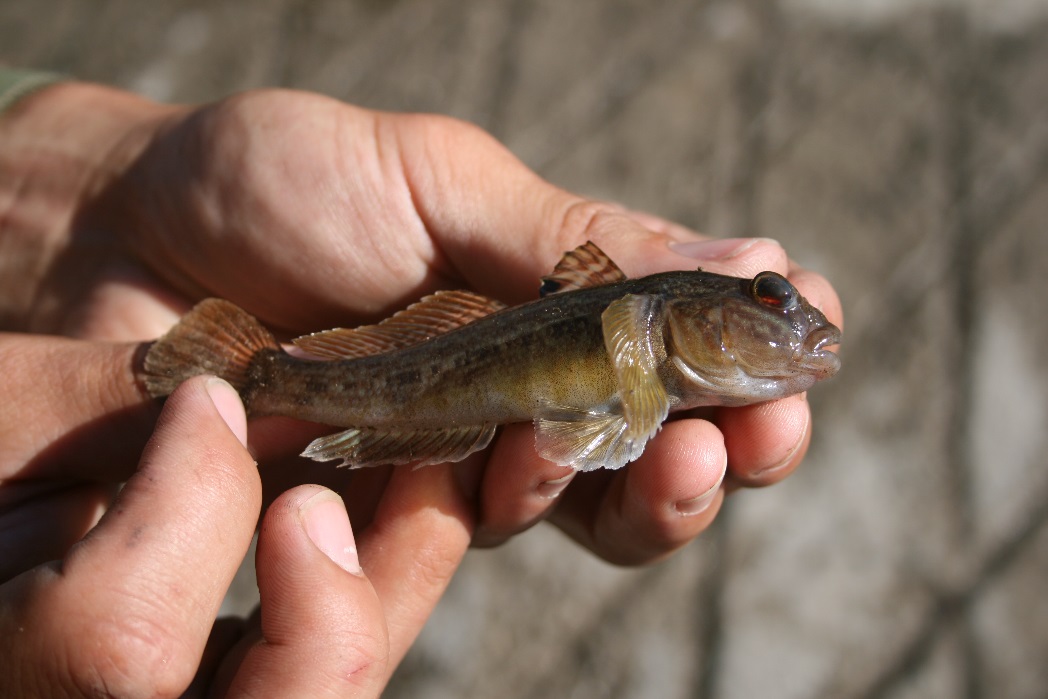 ‹#›
10/3/2018
Add a footer
Invasive species are an issue because:

B) They out-compete our native species
‹#›
10/3/2018
Add a footer
Invasive species are like bullies because:

They damage natural habitats, native species and the ecosystem
‹#›
10/3/2018
Add a footer
Invasive species take away things that our native species need such as:

D) All of the above (food, water & shelter)
‹#›
10/3/2018
Add a footer
Invasive species have an advantage over native species because:

D) All of the above
‹#›
10/3/2018
Add a footer
What can you do to stop the spread of invasive species?

Learn how to identify invasive species that threaten Ontario

Get your firewood from very far away

Nothing
Answer
‹#›
10/3/2018
Add a footer
What can you do to stop the spread of invasive species?

Take home every type of plant or fish you see when outside

Release unwanted pets into the wild instead finding them a new home

Never collect plants or fish from the wild
Answer
‹#›
10/3/2018
Add a footer
What can you do to stop the spread of invasive species on the water?

Drive your boat REALLY fast to avoid picking up any plants or species that could be invasive

Wash or dry your boat, tackle, trailer and other boat equipment to kill harmful species

Make sure you wear your lifejacket
Answer
‹#›
10/3/2018
Add a footer
What can you do to stop the spread of invasive species?

Look Before you Leave- mud can carry seeds on bikes or ATV’s

Clean your muddy boots and check your pet’s fur

Don’t dump baitfish into water after fishing

All of the above
Answer
‹#›
10/3/2018
Add a footer
What can you do to stop the spread of invasive species?

Learn how to identify invasive species that threaten Ontario
‹#›
10/3/2018
Add a footer
What you can do to stop the spread of invasive species:

C) Never collect plants or fish from the wild
‹#›
10/3/2018
Add a footer
What can you do to stop the spread of invasive species on the water?

B) Wash or dry your boat, tackle, trailer and other boat equipment to kill harmful species
‹#›
10/3/2018
Add a footer
What can you do to stop the spread of invasive species?

D) All of the above
‹#›
10/3/2018
Add a footer